บทที่ 4 สัญญา
สัญญา หมายถึง นิติกรรมหลายฝ่ายเกิดขึ้นโดยการแสดงเจตนาของบุคคลตั้งแต่สองฝ่ายขึ้นไปโดยมี เจตนาเสนอและสนองตรงกันมุ่งที่ จะก่อให้เกิดการเปลี่ยนแปลง หรือระงับนิติสัมพันธ์
1 สาระสำคัญของสัญญา
สัญญาตองมีองคประกอบที่มีสาระสําคัญดังตอไปนี้ 
1.1 มีบุคคลเป็นคู่สัญญาตั้งแต่สองฝ่ายขึ้นไป 
1.2 มีการแสดงเจตนาเป็นคำเสนอ-คำสนองถูกต้องตรงกัน 
1.3 มีวัตถุประสงค์ของสัญญา
1.1 มีบุคคลเป็นคู่สัญญาตั้งแต่สองฝ่าย
ตองมีบุคคลเปนคูสัญญาตั้งแตสองฝายขึ้นไป บุคคลคนเดียวหรือหลายคนที่แสดงเจตนาฝายเดียวไมอาจเปนสัญญาได โดยบุคคลที่เปนคูสัญญาดังกลาวอาจเปนบุคคลธรรมดา หรือนิติบุคคลก็ได แตคูสัญญาดังกลาวนั้นจะตองมีความสามารถในการใชสิทธิตามกฎหมาย ไมเปนผูเยาว ไม่เป็นคนที่ถูกศาลสั่งใหเปนคนไรความสามารถ ในกรณีคูสัญญาที่เปนนิติบุคคลตองทําสัญญาโดยฝายผูแทนของนิติบุคคลที่มีอํานาจกระทําตามกฎหมาย และอยูภายในกรอบวัตถุประสงคที่กําหนดไวในตราสารจัดตั้งนิติบุคคล อาทิเชน หนังสือบริคณหสนธิ 
* หนังสือบริคณห์สนธิ คือ เอกสารสำคัญชนิดหนึ่ง ใช้ในการจดทะเบียนบริษัท เพื่อเป็นการเปิดเผยเจตนาต่อบุคคลทั่วไปในการจัดตั้งบริษัท โดยเป็นเอกสารที่กำหนดรายละเอียดต่างๆ เกี่ยวกับการจัดตั้งบริษัทจำกัด อาทิเช่น กรอบวัตถุประสงค์ของบริษัท ทุนเรือนหุ้นที่จดทะเบียน รายชื่อผู้เริ่มก่อการ เป็นต้น
1.2 การแสดงเจตนาเป็นคำเสนอ-คำสนอง
ต้องมีการแสดงเจตนาเป็นคำเสนอ คำสนองถูกต้องตรงกัน นิติกรรมฝ่ายเดียว
บุคคลแสดงเจตนาฝ่ายเดียวก็สําเร็จเป็นนิติกรรม แต่ในกรณีสัญญานั้นเกิดขึ้นโดยการแสดงเจตนาของบุคคลตั้งแต่สองฝ่ายขึ้นไป ซึ่งคำเสนอและคำสนองถูกต้องตรงกันจึงจะเป็นสัญญา
1.3 มีวัตถุประสงค์ของสัญญา
ตองมีวัตถุประสงค วัตถุประสงคดังกลาวยอมหมายถึงเปาหมายหรือประโยชน
สุดทายที่ไดจากการทําสัญญา สัญญาทุกประเภทยอมจะตองมีวัตถุประสงค ซึ่งอาจมีวัตถุประสงค ที่ชัดเจน เชน สัญญาซื้อขาย หรือสัญญาเชา หรืออาจจะเปนวัตถุประสงคโดยปริยายซึ่งอาจแปรเปลี่ยนไปตามสัญญา แตอยางไรก็ตามวัตถุประสงคนั้นตองไมขัดตอ
กฎหมาย ไมพนวิสัย ไมขัดตอความสงบเรียบรอย ศีลธรรมอันดีของประชาชน
2.ประเภทของสัญญา
2.1 สัญญาต่างตอบแทนกับสัญญาไม่ต่างตอบแทน 
2.2 สัญญามีค่าตอบแทนกับสัญญาไม่มีค่าตอบแทน 
2.3 สัญญาประธานกับสัญญาอุปกรณ์ 
2.4 เอกเทศสัญญากับสัญญาไม่มีชื่อ
2.1 สัญญาต่างตอบแทนกับสัญญาไม่ต่างตอบแทน
1. สัญญาต่างตอบแทนนั้นมีลักษณะเช่นเดียวกันกับนิติกรรมที่มีค่าตอบแทน เช่น สัญญาซื้อขายหรือสัญญาเช่าทรัพย์เป็นต้น ในสัญญาซื้อขาย ผู้ซื้อมีหน้าที่จะต้องชำระราคา ส่วนผู้ขายมีหนี้ที่ต้องโอนกรรมสิทธิ์และส่งมอบทรัพย์สินให้แก่ผู้ซื้อ 
2. สัญญาไม่ต่างตอบแทน คือ คู่สัญญาอีกฝ่ายหนึ่งไม่ต้องชำระหนี้หรือกระทำการอย่างใดเป็นการตอบแทนคู่สัญญาอีกฝ่ายหนึ่ง เช่นสัญญาให้โดยเสน่หาหรือสัญญาฝากทรัพย์โดยไม่มีบำเหน็จ (ตามประมวลกฎหมายแพ่งและพาณิชย์มาตรา 657,659) สัญญายืมใช้คงรูป  สัญญาฝากทรัพย์ไม่มีบำเหน็จ เป็นต้น
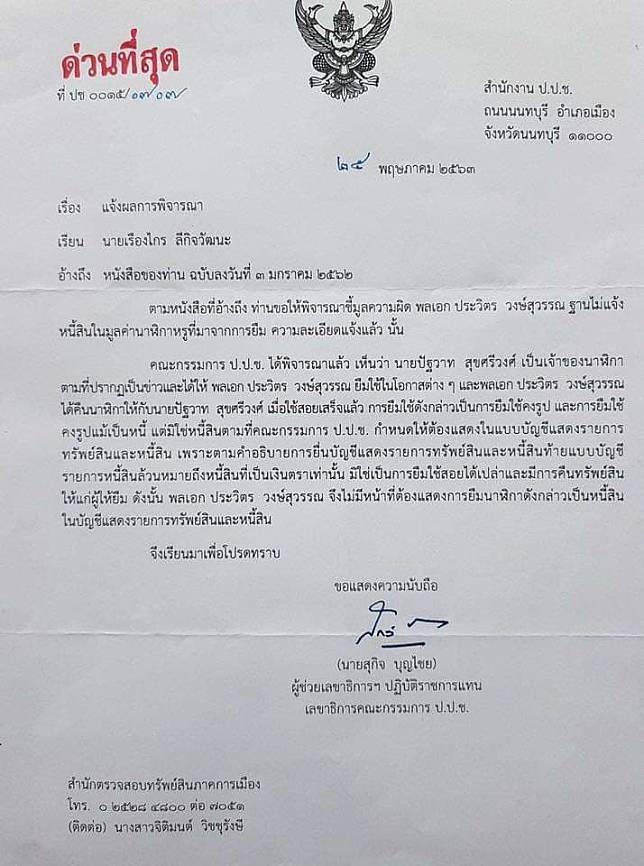 2.2 สัญญามีค่าตอบแทนกับสัญญาไม่มีค่าตอบแทน
1. สัญญามีค่าตอบแทน คือ คู่สัญญาทั้งสองฝ่ายต่างได้รับค่าตอบแทนต่อกันและกันในการทำสัญญานั้น เช่น สัญญาซื้อขายผู้ขายย่อมได้รับเงินราคาทรัพย์สิ่งของที่ซื้อขายจากผู้ซื้อและต้องส่งมอบทรัพย์สิ่งของที่ซื้อขายให้แก่ผู้ซื้อ ฝ่ายผู้ซื้อก็ได้รับทรัพย์สิ่งของจากผู้ขายและต้องชำระราคาค่าทรัพย์สินสิ่งของที่ซื้อให้ผู้ขายด้วย เป็นต้น2. สัญญาไม่มีค่าตอบแทน คือ คู่สัญญาอีกฝ่ายหนึ่งไม่ต้องให้ค่าตอบแทนแก่คู่สัญญาอีกฝ่ายหนึ่งแต่อย่างใด คงเป็นฝ่ายได้รับประโยชน์แต่ฝ่ายเดียวเท่านั้น เช่น สัญญาให้โดยเสน่หา หรือยืมใช้คงรูป เป็นต้น
2.3 สัญญาประธานกับสัญญาอุปกรณ์
1. สัญญาประธาน คือเป็นสัญญาแรกที่เจ้าหนี้และลูกหนี้ได้แสดงเจตนาทำกันไว้ เช่น สัญญากู้ยืมเงินที่ผู้กู้ยืมคือลูกหนี้ขอกู้ยืมเงินจากเจ้าหนี้ซึ่งสัญญากู้ยืมเงินนี้มีผลสมบูรณ์อยู่ในตัวแล้ว สัญญากู้ยืมเงินดังกล่าวจึงเป็นสัญญาประธาน ต่อมาหากลูกหนี้ไม่ชำระหนี้แล้ว เจ้าหนี้ก็ฟ้องเรียกให้ชำระได้2. สัญญาอุปกรณ์ คือก่อนที่เจ้าหนี้จะให้ลูกหนี้กู้ยืมเงินนั้นเจ้าหนี้แจ้งกับลูกหนี้ผู้กู้ยืมว่าหากลูกหนี้ผู้กู้ยืมไม่หาหลักประกันมาค้ำประกันหนี้เงินที่กู้ยืมนี้แล้ว เจ้าหนี้จะไม่ยอมให้ลูกหนี้กู้ยืมเงินตามที่ขอกู้นั้น เมื่อลูกหนี้รู้เช่นนี้จึงได้หาหลักประกันมาค้ำประกันให้ไว้แก่เจ้าหนี้ ทั้งนี้อาจนำบุคคลมาค้ำประกันหรือนำทรัพย์สินมาจดทะเบียนจำนองค้ำประกัน หรือนำทรัพย์สินมาจำนำไว้เป็นประกัน เป็นต้น
	 ดังนั้นเมื่อได้ทำสัญญากู้ยืมเงินกันแล้วก็ได้นำบุคคลมาทำสัญญาค้ำประกันไว้อีก สัญญาค้ำประกันเช่นนี้เรียกว่าเป็นสัญญาอุปกรณ์	ของสัญญากู้ยืมเงินที่เป็นสัญญาประธานหรือสัญญาจ้างทำของ (มาตรา 857) ซึ่งได้มีการทำมัดจำ (มาตรา 377)หรือกำหนดเบี้ยปรับ 	(มาตรา 379) ไว้ด้วยเช่นนี้ สัญญามัดจำหรือสัญญาเบี้ยปรับเป็นสัญญาอุปกรณ์ของสัญญาจ้างทำของที่เป็นสัญญาประธานนั้น เป็นต้น
2.4 เอกเทศสัญญากับสัญญาไม่มีชื่อ
1. สัญญาเอกเทศสัญญา คือสัญญาที่มีชื่อระบุไว้ในประมวลกฎหมายแพ่งและพาณิชย์ บรรพ 3 ว่าด้วยเอกเทศสัญญา เช่นซื้อขาย (มาตรา 453) แลกเปลี่ยน (มาตรา 518) ให้ (มาตรา 521) เช่าทรัพย์ (มาตรา 537 ) เช่าซื้อ (มาตรา 572) จ้างแรงงาน (มาตรา 575) จ้างทำของ (มาตรา 587) รับขน (มาตรา 608) ยืม (มาตรา 640) ฝากทรัพย์ (มาตรา 657) ค้ำประกัน (มาตรา 680) จำนอง (มาตรา 702) จำนำ (มาตรา 747) เก็บของในคลังสินค้า (มาตรา 770) ตัวแทน (มาตรา 797) นายหน้า (มาตรา 815) ประนีประนอมยอมความ (มาตรา 850) การพนันและขันต่อ (มาตรา 853) บัญชีเดินสะพัด (มาตรา 856) ประกันภัย (มาตรา 861) ตั๋วเงิน (มาตรา 898) ห้างหุ้นส่วนและบริษัท (มาตรา 1012) สมาคม (มาตรา 1274)
2. สัญญาไม่มีชื่อ คือเป็นสัญญาซึ่งไม่มีชื่อบัญญัติไว้ในประมวลกฎหมายแพ่งและพาณิชย์ บรรพ 3 เลย แต่ก็ถือว่าเป็นสัญญาประเภทหนึ่งที่มีผลใช้บังคับกันได้ เช่น สัญญาร่วมหุ้น (เล่นแชร์เปียหวย) สัญญาให้ค่าตอบแทน สัญญารับมอบสินค้าเชื่อ (ทรัสต์รีซีท) เป็นต้น
3. การเกิดสัญญา
สัญญาเป็นนิติกรรมซึ่งเกิดขึ้นโดยการแสดงเจตนาของบุคคลหลายฝ่ายตั้งแต่สองฝ่ายขึ้นไปในการแสดงเจตนาทุกฝ่ายจึงต้องมีการแสดงเจตนาที่ตกลงยินยอมด้วยกันโดยฝ่ายหนึ่งแสดงเจตนาเป็นคําเสนอและอีกฝ่ายหนึ่งแสดงเจตนาเป็นคำสนองเมื่อคำเสนอและคำสนองถูกต้องตรงกันสัญญาจึงเกิดขึ้น
4 . คำเสนอ-คำสนอง
คำเสนอ หมายถึง การแสดงเจตนาขอทำสัญญา ที่ต้องเป็นการแสดงเจตนาชัดแจ้ง และมีข้อความชัดเจนแน่นอน  คือ 
วาจา
ลายลักษณ์อักษร
กริยาอาการ
คำสนอง การแสดงเจตนาของผู้ที่รับคำเสนอในการตกลงรับทำสัญญาตามคำเสนอ /คำตอบรับทำสัญญา
1.คำสนองเป็นนิติกรรมฝ่ายเดียวซึ่งต้องมีผู้รับการแสดงเจตนา 
2.คำสนองต้องมีข้อความชัดเจนแน่นอน 
3.คำสนองอาจเป็นการแสดงเจตนาโดยชัดแจ้งหรือโดยปริยายหรือโดยการนิ่ง
คำสนองโดยชัดแจ้ง
นายก.ทำคำเสนอขายรถยนต์ให้ นายข.ในราคา 200,000 บาท 
นายข.ตอบตกลงซื้อด้วยวาจาหรือเขียนจดหมายบอกตกลงซื้อสัญญาซื้อขายเกิดขึ้น
	นายก.เดินเข้าไปในร้านหยิบสินค้าที่มีป้ายบอกราคา แล้วส่งเงินตามราคาป้ายให้แก่เจ้าของร้านถือเป็นการทำคำสนองโดยชัดแจ้งด้วยกริยาอาการ
คำสนองโดยปริยาย
นายค.ส่งเตาไมโครเวฟมาเสนอขายให้แก่ นายก.โดยแจ้งว่าหากตกลงซื้อให้ตอบไปภายใน 7 วัน แต่นายก.ไม่ตอบ กลับเอาเตาไมโครเวฟนั้นไปใช้ทำอาหาร พฤติการณ์ดังกล่าวเป็นที่คาดหมายได้ว่าเจตนาสนองรับโดยปริยายแล้วสัญญาซื้อขายก็เกิดขึ้น
5. การเลิกสัญญา
การบอกเลิกสัญญา คือ วิธีการที่จะทำให้สัญญาระงับหรือสิ้นไป 
	หลักทั่วไปหากมีการ เจรจาสองฝ่าย “ชำระหนี้ ปลดหนี้  หักกลบลบหนี้ แปลงหนี้ใหม่ สัญญาระงับลง
	ข้อยกเว้นฝ่ายเดียวมีสิทธิในการเลิกสัญญา มีที่มา 2 ประการคือ
5.1 สิทธิในการเลิกสัญญาที่มาจาก “ข้อสัญญา”
5.2 สิทธิในการเลิกสัญญาที่มาจาก “บทบัญญัติของกฎหมาย”
5.1 สิทธิในการเลิกสัญญาที่มาจาก “ข้อสัญญา”
หมายถึง  มีการระบุไว้ในสัญญาว่า ถ้ามีการผิดสัญญาหรือไม่ชำระหนี้อย่างใดอย่างหนึ่ง ก็ให้สิทธิอีกฝ่ายหนึ่งที่จะบอกเลิกสัญญาได้ 
	เช่น ก.ทำสัญญาเช่าบ้าน ข.โดยมีข้อตกลงระบุในสัญญาเช่าหลายข้อ และได้ตกลงกันว่า “หาก ก.ผู้เช่าผิดสัญญาข้อใดข้อหนึ่งแล้ว ข.ผู้ให้เช่าบอกเลิกสัญญาเช่าได้ทันที”  เช่นนี้หาก ก.ทำผิดข้อตกลงในสัญญาที่ระบุกันไว้ ข.ผู้ให้เช่า สิทธิบอกเลิกสัญญาเช่าดังกล่าวได้ทันที ตามข้อตกลงที่ทำกันในสัญญา
5.2 สิทธิในการเลิกสัญญาจาก “บทบัญญัติของกฎหมาย”
1. เมื่อคู่สัญญาฝ่ายหนึ่งไม่ชำระหนี้  (กำหนดเวลาไม่ใช่สาระสำคัญ) ต้องบอกกล่าว ต้องเตือนให้อีกฝ่ายหนึ่งรู้ตัวก่อน 
2.เมื่อคู่สัญญาอีกฝ่ายหนึ่งไม่ชำระหนี้ (กำหนดเวลาเป็นสาระสำคัญ)ไม่ต้องบอกกล่าวหรือเตือนก่อน  บอกเลิกสัญญาได้ทันที
3. กรณีการชำระหนี้กลายเป็นพ้นวิสัย กรณีนี้เป็นความผิดของลูกหนี้ที่ทำให้คู่สัญญาฝ่ายเจ้าหนี้ไม่สามารถใช้ประโยชน์จากทรัพย์ตามสัญญาได้
ก.ตกลงซื้อรถยนต์จาก ข.(ลูกหนี้โดยการส่งมอบ)ในขณะ ก.เดินทางไปรับรถยนต์ ข.ได้ขับรถคันดังกล่าวไปชนเสาไฟฟ้าพังเสียหายใช้การไม่ได้ เช่นนี้ทำให้
 ก.เจ้าหนี้ไม่อาจใช้ประโยชน์ในรถคันดังกล่าว เพราะความผิดฝ่ายลูกหนี้ที่ทำให้เกิดการพ้นวิสัย  ดังนี้ ก.สามารถบอกเลิกสัญญาซื้อขายรถยนต์กับ ข.ได้ทันที
ตัวอย่างกรณีการชำระหนี้กลายเป็นพ้นวิสัย
6. ผลของการเลิกสัญญา
6.1 คู่กรณีกลับคืนสู่ฐานะเดิม 
ต่างฝ่ายต่างคืนสิ่งที่ตนได้รับไปแล้วทั้งหมดถ้ามีการคืนเงินต้องให้ดอกเบี้ยด้วย แต่ไม่เกินร้อยละเจ็ดครึ่งต่อปี 
6.2 สิทธิเรียกร้องค่าเสียหาย 
ค่าเสียหายเพิ่มเติมจากการบอกเลิกสัญญา
แบบฝึกหัด
1) นาย ก. ขี่รถไปตามถนน หักหลบคนที่วิ่งตัดหน้า ทำให้รถไปชนแผงขายผลไม้ของนาย ข. เสียหาย  เหตุการณ์นี้ เรียกว่า ……………..
1.นิติเหตุ  ,ลาภมิควรได้ 
2.นิติกรรม ,ละเมิด
3.นิติกรรม ,จัดการงานนอกสั่ง 
4.นิติเหตุ ,ละเมิด
2) ที่ดินของนาย A อยู่ติดกับแม่น้ำ ต่อมาเกิดน้ำหลากได้พัดพาเอาตะกอนมาทำให้ที่ดินเพิ่มขึ้น 20 ตารางวา เหตุการณ์นี้เรียกว่าอะไร?   
1.นิติกรรม ทำให้นาย ก.ได้สิทธิในที่งอกที่เพิ่มขึ้น 
2.นิติเหตุ  เป็นที่งอกริมฝั่ง
3.นิติเหตุ  เป็นที่งอกริมตลิ่ง
4.นิติกรรม เป็นที่งอกริมตลิ่ง
3) ข้อใดเป็นการแสดงเจตนาทำนิติกรรมโดยปริยาย
1. นายก.  กวักมือเรียกและยื่นเงินให้แก่เด็กขายพวงมาลัย ขณะขับรถติดไฟแดงอยู่เพื่อซื้อพวงมาลัย
2. นาย ก.  พูดให้  ข. มารับจ้างขุดดิน  ข. ตกลงขุดดินให้  ก.
3. นาย ก.  เจ้าหนี้ฉีกสัญญาเงินกู้ทิ้งต่อหน้านาย  ข.  ลูกหนี้
4. นาย ก.  ผู้ให้เช่ารู้ว่า  ข. ผู้เช่า  หมดเวลาเช่าแล้ว แต่นิ่งเฉยไม่ทักท้วงในการที่  ข.  อยู่ในที่เช่า
4) หากนักศึกษาจะให้เพื่อนกู้ยืมเงิน เท่าใด ต้องทำเป็นหนังสือลงลายมือชื่อเพื่อนผู้กู้
1.ตั้งแต่ 50 บาทขึ้นไป	 
2.ตั้งแต่ 500 บาทขึ้นไป	
3.ตั้งแต่ 2,000 บาทขึ้นไป
4.ตั้งแต่ 20,000 บาทขึ้นไป
5) บิดาต้องการยกรถเบนซ์ให้บุตรชายคนเล็ก แต่เกรงว่าบุตรคนโตจะเสียใจ บิดาจึงทำสัญญาซื้อขายระหว่างตนขายรถให้กับบุตรคนเล็ก  กรณีนี้เป็นเรื่องใด 
1.เรื่องเจตนาลวง	
2.เรื่องนิติกรรมอำพราง	
3.เรื่องสำคัญผิดในสาระสำคัญ
 4.เรื่องกลฉ้อฉล
6) ก. นำแหวนฝังพลอยขาวมาหลอกขายให้  ข. โดยบอกว่าเป็นแหวนฝังเพชร  ข. หลงเชื่อจึงซื้อไว้  กรณีนี้เป็นเรื่องใดและผลทางกฎหมายเป็นอย่างไร  
1.เป็นเรื่องนิติกรรมอำพราง,  โมฆะ
2.เป็นเรื่องสำคัญผิดในสาระสำคัญ,  โมฆียะ
3.เป็นเรื่องเจตนาลวง,  โมฆะ
4.เป็นเรื่องกลฉ้อฉล,  โมฆียะ
7) ก.  ทำสัญญาจ้าง  ข.  ให้ไปทำร้าย  ค.  โดยตกลงให้เงิน  10,000  บาท แก่  ข.  และ  ก.  จ่ายให้  ข.ไปแล้ว  5,000  บาท หาก  ข. ไม่ทำร้าย  ค.  ก.  เรียกเงินดังกล่าวคืนได้หรือไม่  เพราะเหตุใด
1.เรียกคืนไม่ได้ เพราะเป็นกรณีชำระหนี้ไปตามนิติกรรมเป็นโมฆะเพราะฝ่าฝืนกฎหมาย
2.เรียกคืนไม่ได้ เพราะเป็นกรณีชำระไปโดยมุ่งต่อผลซึ่งรู้อยู่แล้วว่าเป็นการพ้นวิสัย
3.เรียกคืนไม่ได้ เพราะเป็นกรณีชำระหนี้จากนิติกรรมที่เป็นโมฆะไปตามอำเภอใจ
4.เรียกคืนไม่ได้ เพราะเป็นโมฆียะ
9) กำหนดระยะเวลาบอกล้างโมฆียกรรม คือ
1.	หนึ่งปีนับแต่ทำนิติกรรมนั้น	
2.	หนึ่งปีนับแต่เวลาที่อาจให้สัตยาบันได้
3.	หนึ่งปีนับแต่เวลาที่อาจบอกล้างได้	
4.	สิบปีนับแต่อาจให้สัตยาบันได้
10) ผู้เยาว์ทำนิติกรรมเมื่ออายุ  19  ปี ผู้เยาว์จะบอกล้างนิติกรรมที่ตนทำได้เมื่อใด	
1.	เมื่อภายในอายุ  21  ปี คือหนึ่งปีนับแต่บรรลุนิติภาวะ 
2.	เมื่อยังไม่พ้น  10  ปี คือ ก่อนอายุ  28  ปี นับแต่ทำนิติกรรม
3.	เมื่ออายุครบ  20  ปีบริบูรณ์
4.	เมื่ออายุ  23  ปี คือ สามปีหลังจากรู้เรื่องโมฆียะ
11) ข้อใดเป็นสัญญาประธาน 
1.	สัญญาซื้อขาย	
2.	สัญญาค้ำประกัน	
3.	สัญญาจำนอง 
4.	สัญญาจำนำ
12) ข้อใดเป็นสัญญา อุปกรณ์
1.	สัญญาซื้อขาย	
2.	สัญญาค้ำประกัน	
3.	สัญญากู้ยืมเงิน 
4.	สัญญาเช่าทรัพย์
13) นางสาว  ข.  จ้าง นาย  ก. ตัดชุดแต่งงานเพื่อใส่ในวันที่  10  มกราคม  2551  แต่หาก  นาย  ข.ตัดไม่เสร็จในกำหนดดังกล่าว  นางสาว  ข. มีสิทธิบอกเลิกสัญญาได้หรือไม่ อย่างไร
1.บอกเลิกได้ทันที เพราะถือว่าผิดสัญญาอย่างร้ายแรง
2.บอกเลิกสัญญาได้ทันที  เพราะระยะเวลาเป็นสาระสำคัญของสัญญานี้
3.บอกเลิกสัญญาไม่ได้  เพราะ  นาย  ก. ยังไม่ผิดสัญญา
4.บอกเลิกสัญญาได้  แต่ต้องฟ้องศาลก่อน